Einblicke in UnternehmenProduktivität, Wertschöpfung, Prozesse
1HT/1HH
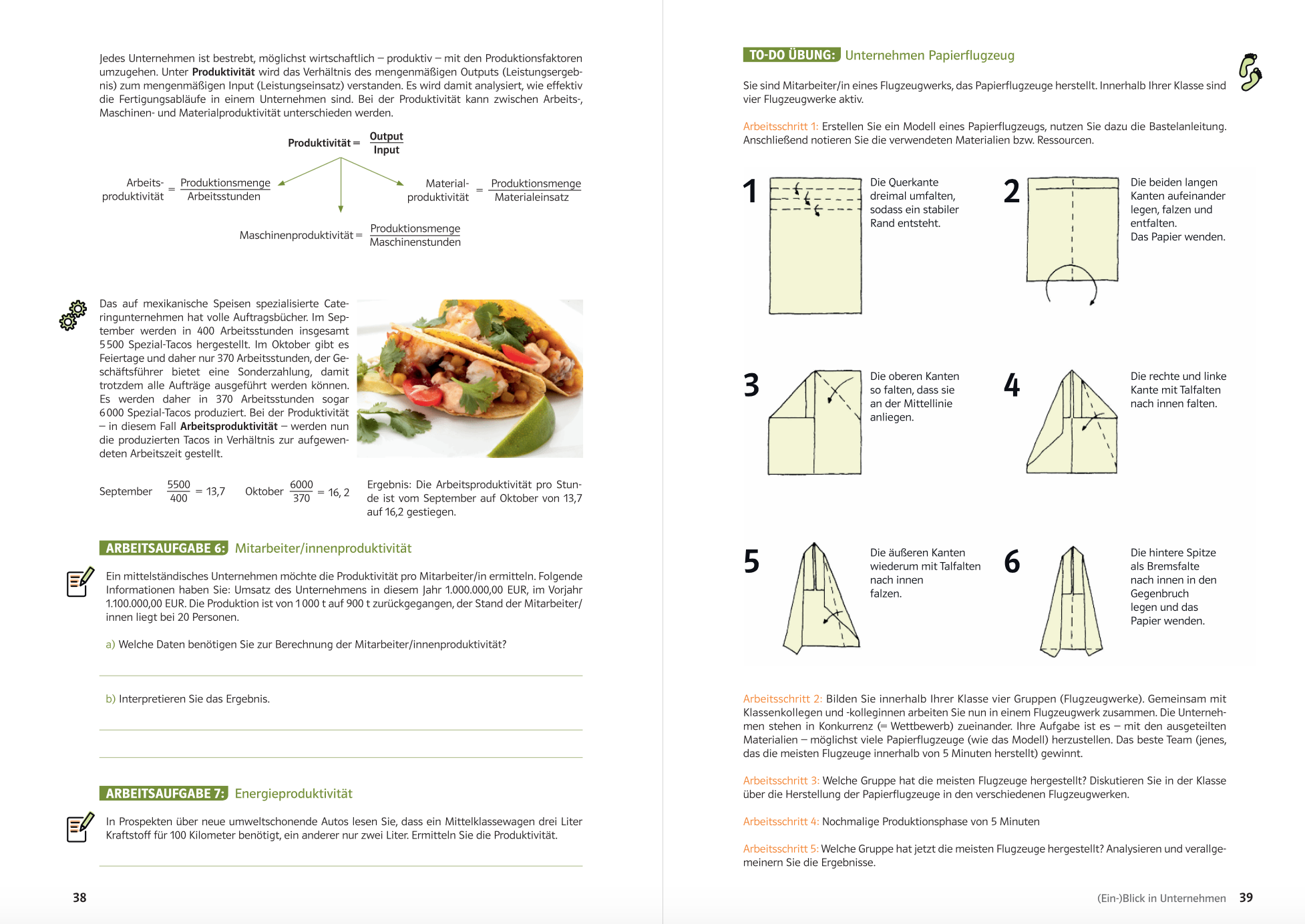 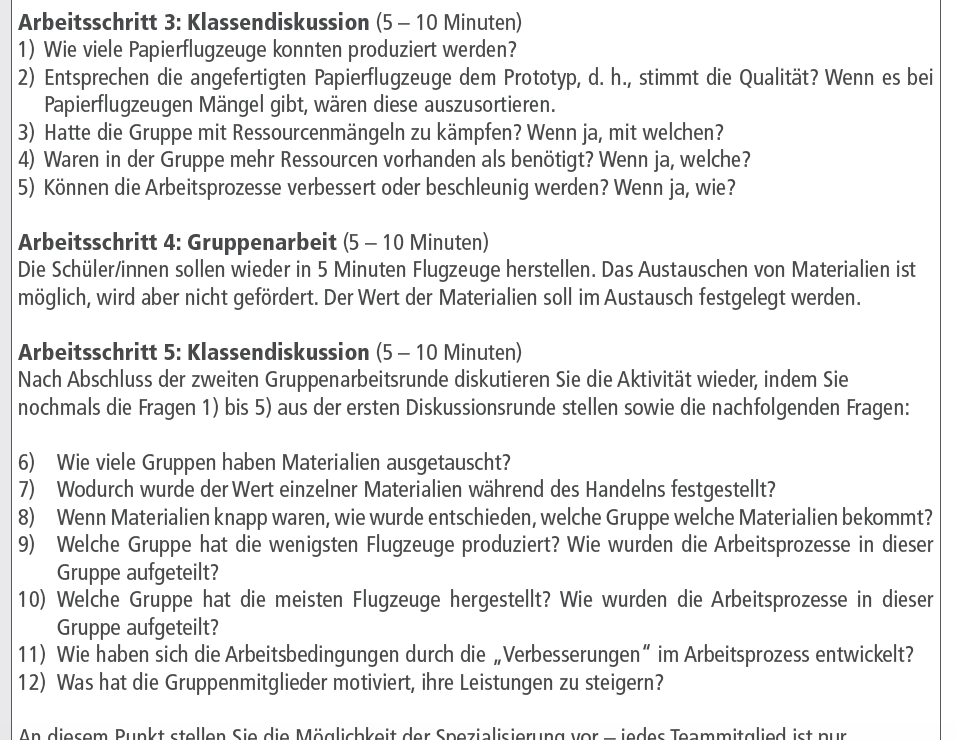 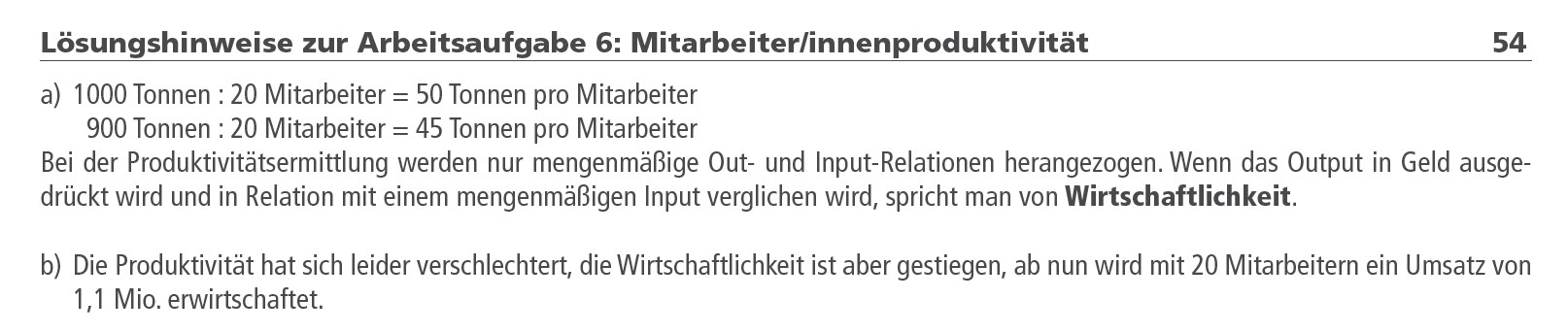 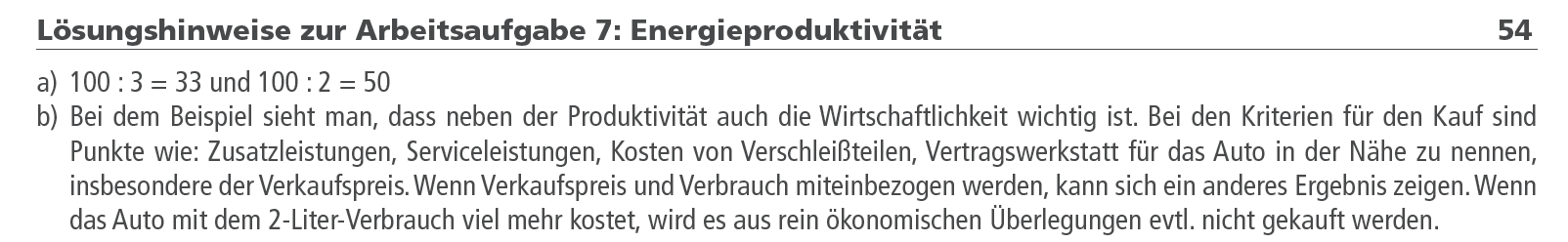 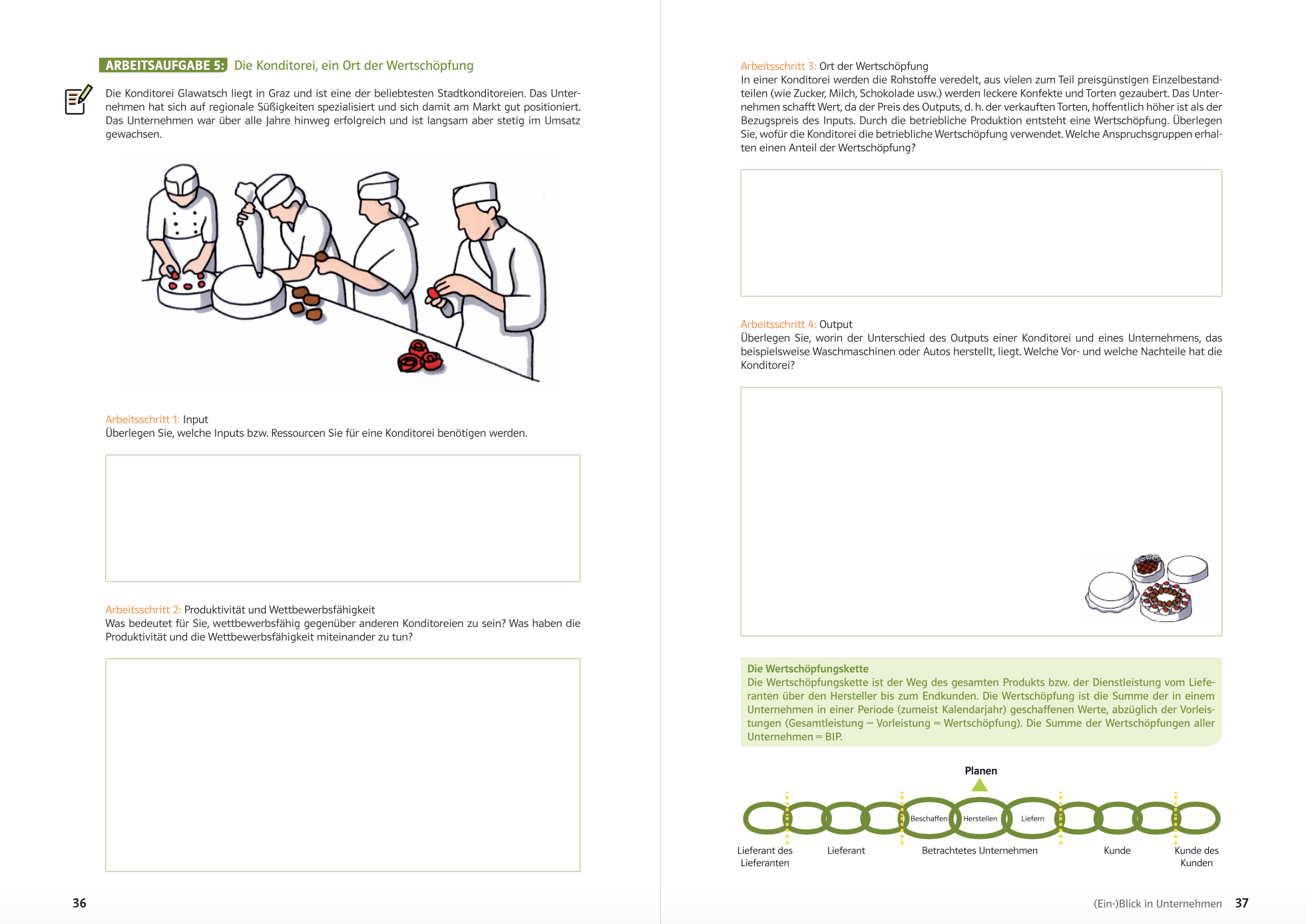 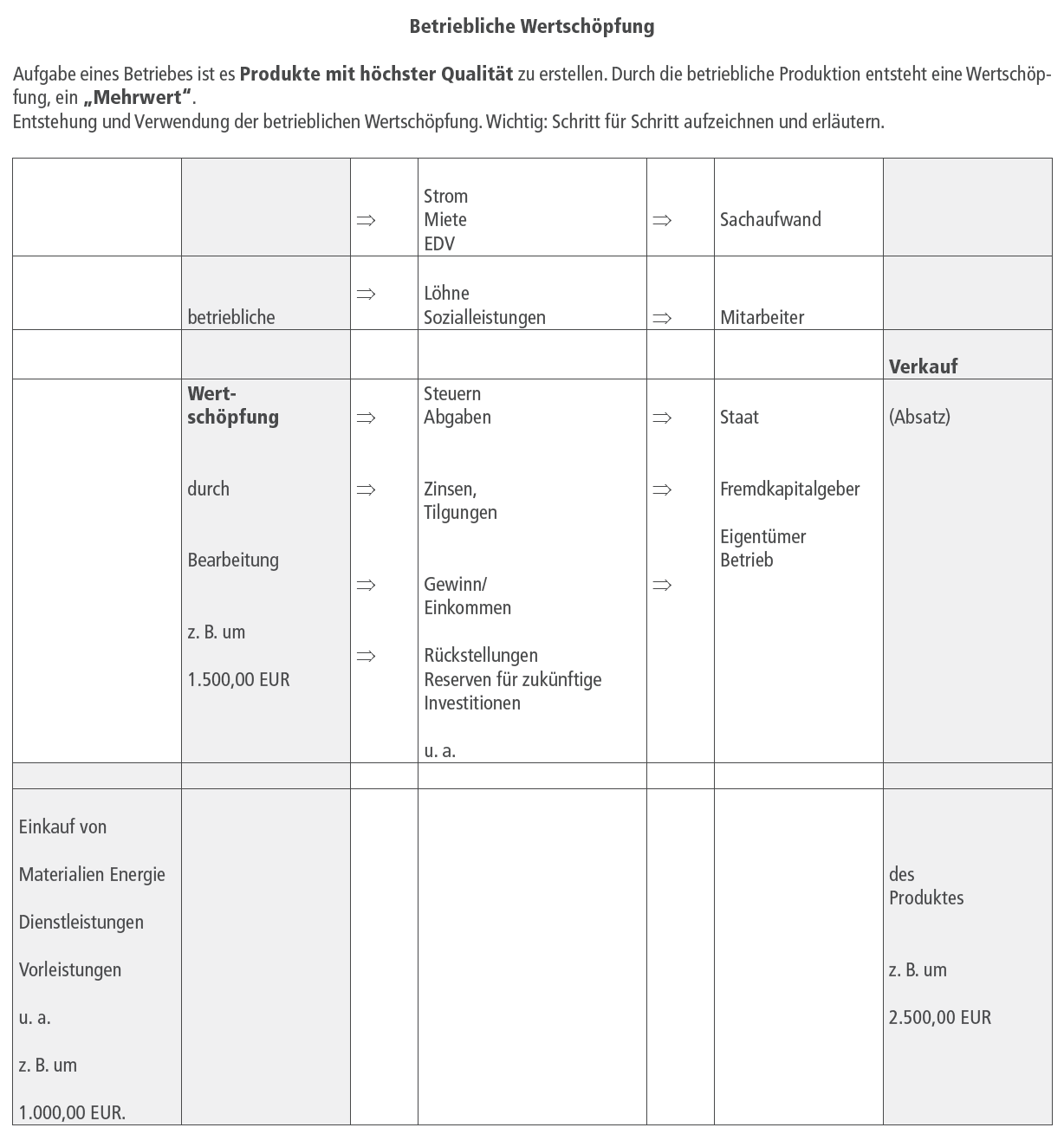 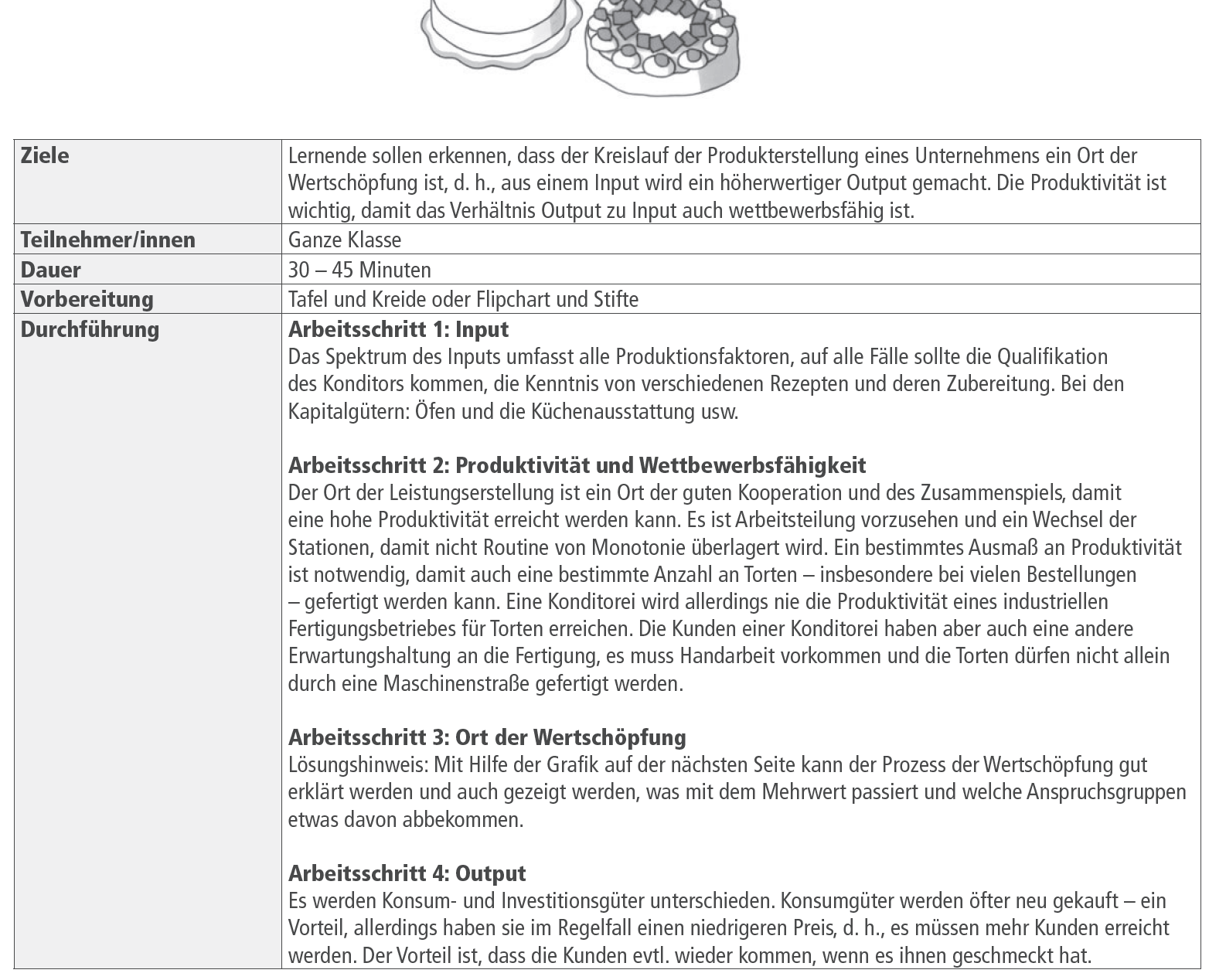 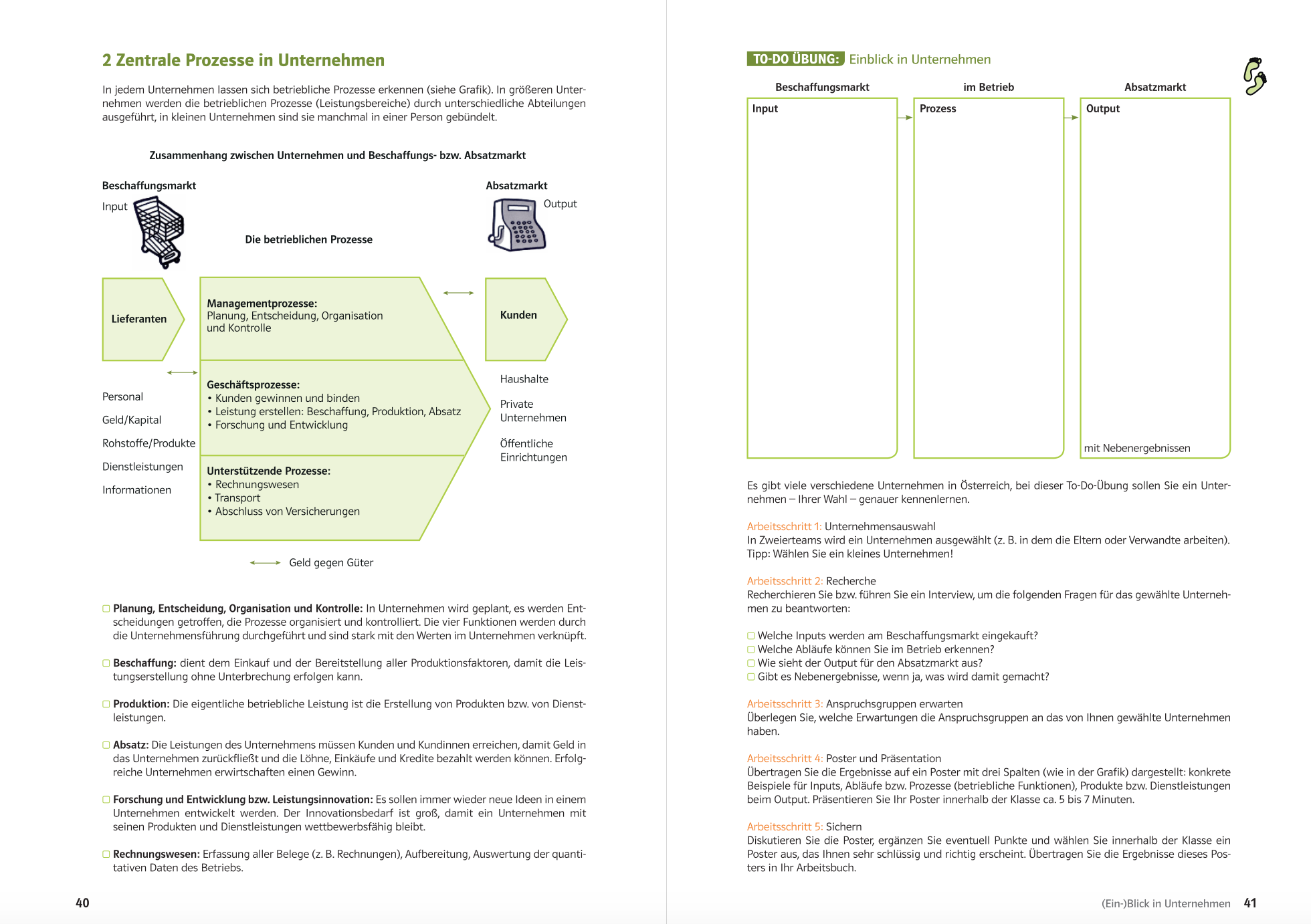 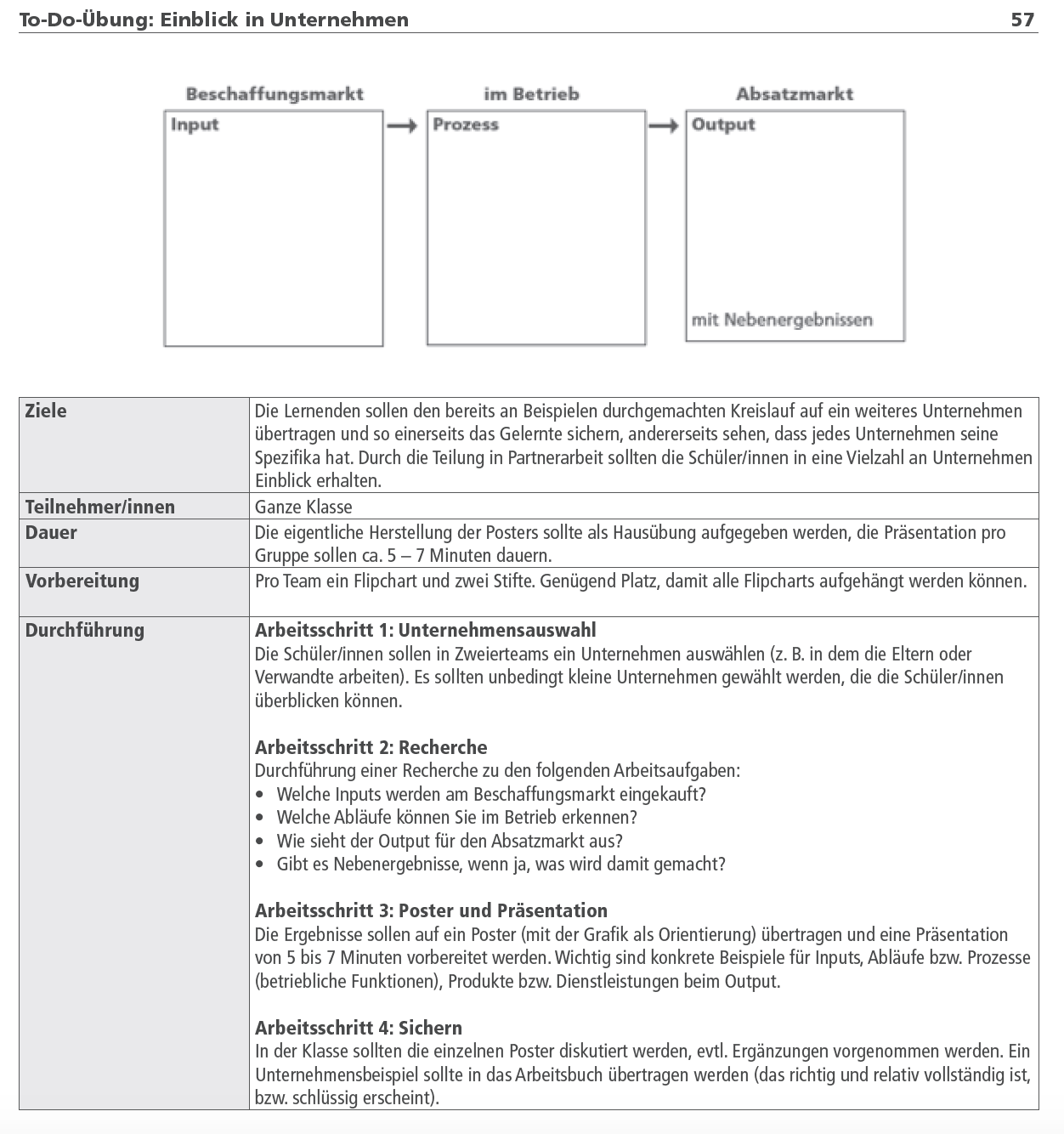